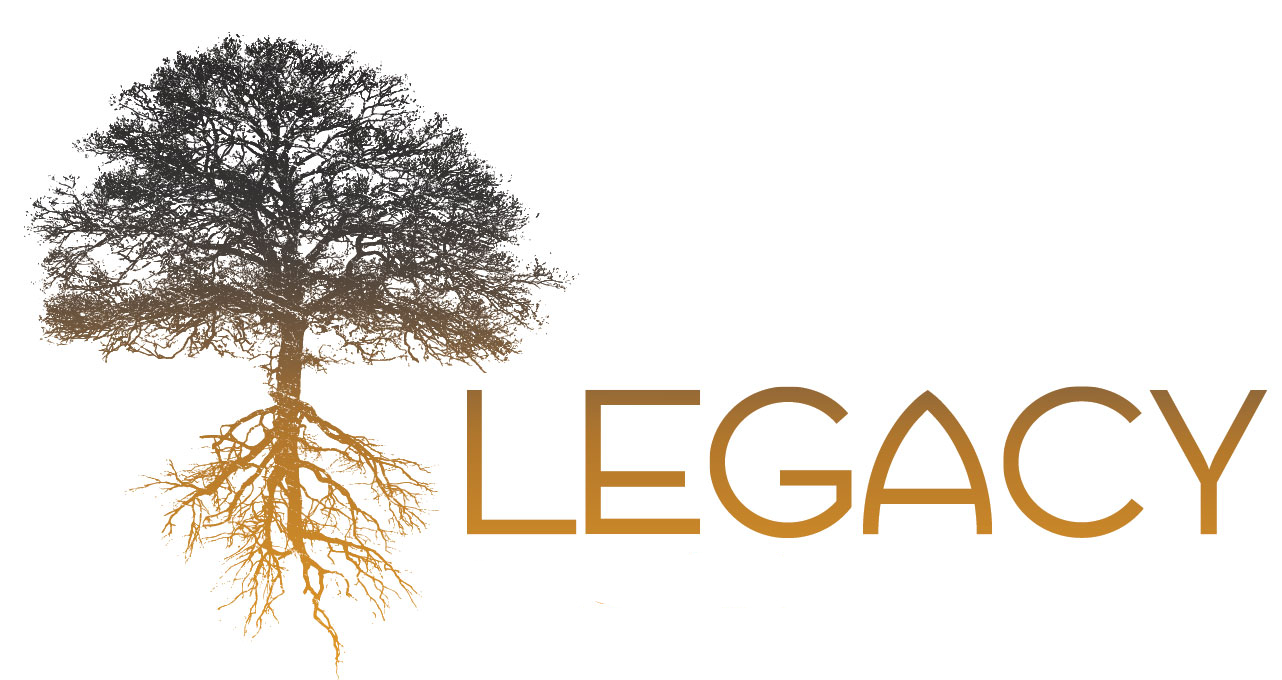 Potential, Promise, and Purpose
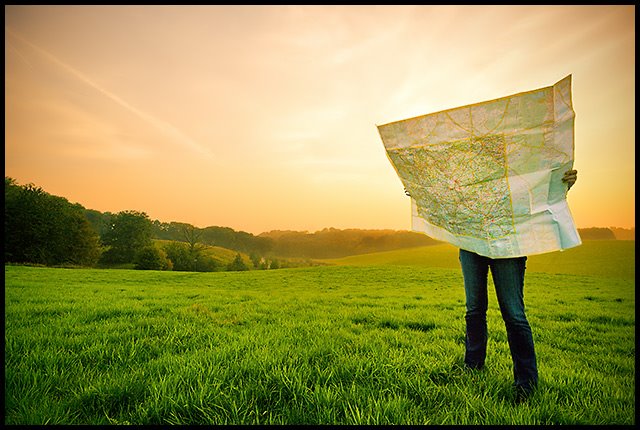 This is God’s Word for my life in this Place and at this Time. Today I am a new creation in Christ, I am God’s very own, and I KNOW He has a purpose for my life.
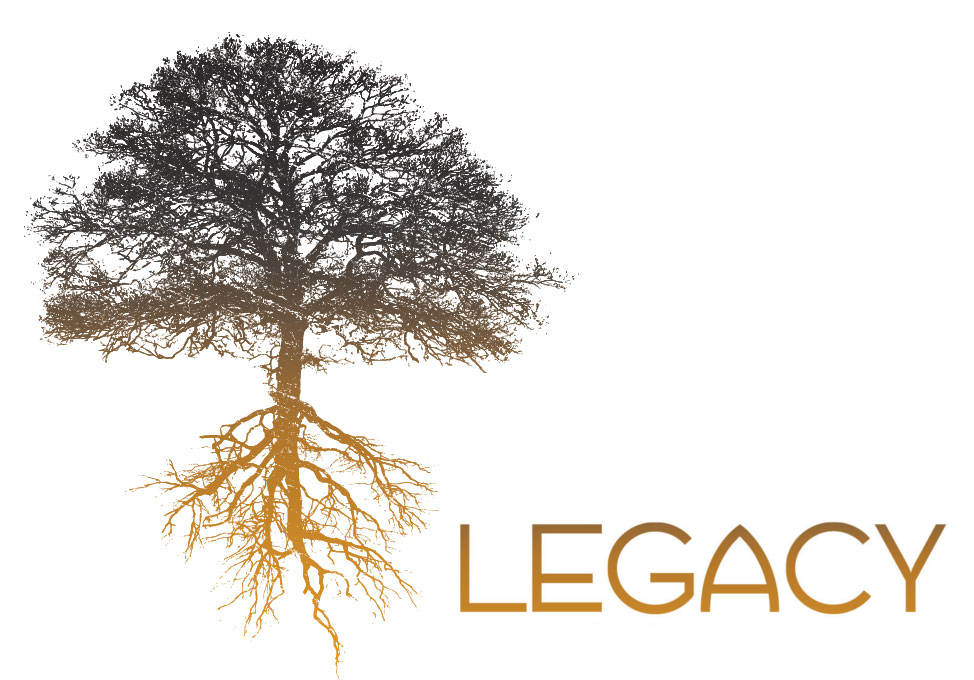 If I speak in the tongues of men or of angels, but do not have love, I am only a resounding gong or a clanging cymbal. If I have the gift of prophecy and can fathom all mysteries and all knowledge, and if I have a faith that can move mountains, but do not have love, I am nothing.
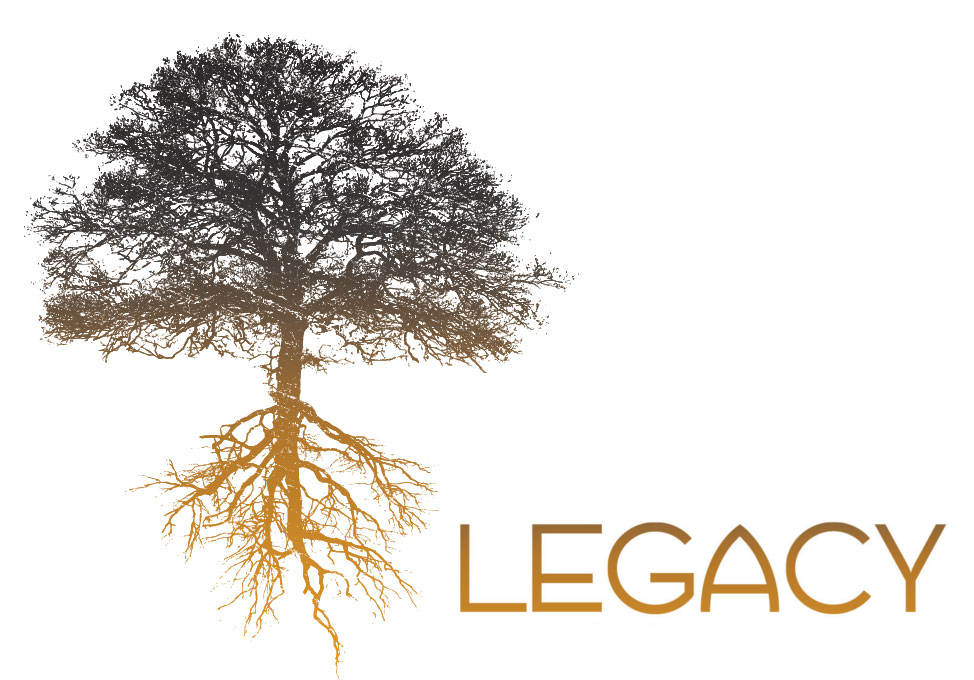 If I give all I possess to the poor and give over my body to hardship that I may boast, but do not have love, I gain nothing.
Love is patient, love is kind. It does not envy, it does not boast, it is not proud. It does not dishonor others, it is not self-seeking, it is not easily angered, it keeps no record of wrongs.
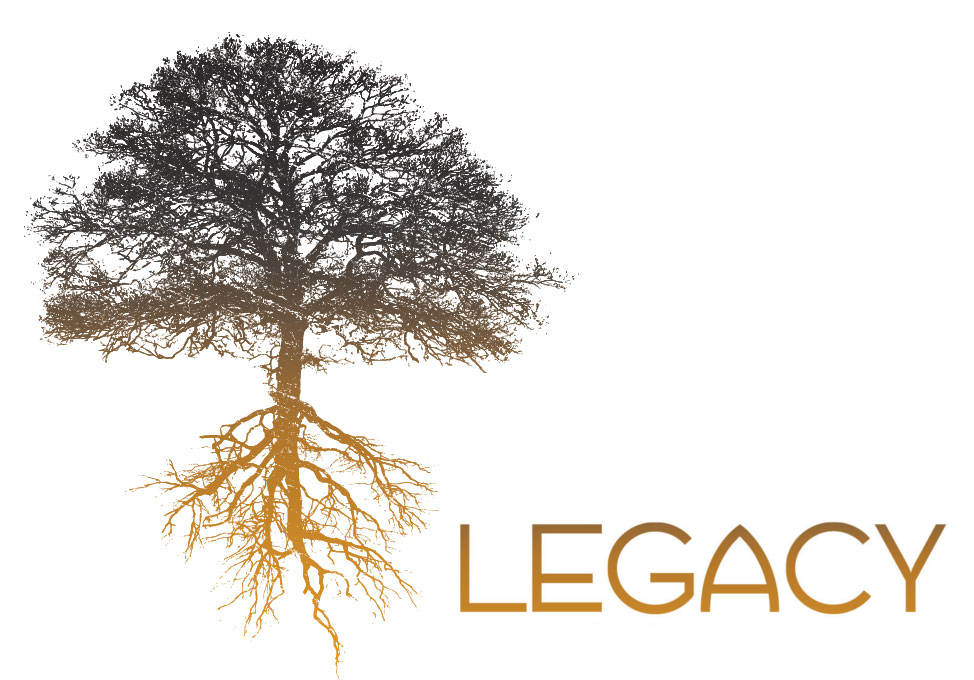 Love does not delight in evil but rejoices with the truth. It always protects, always trusts, always hopes, always perseveres.
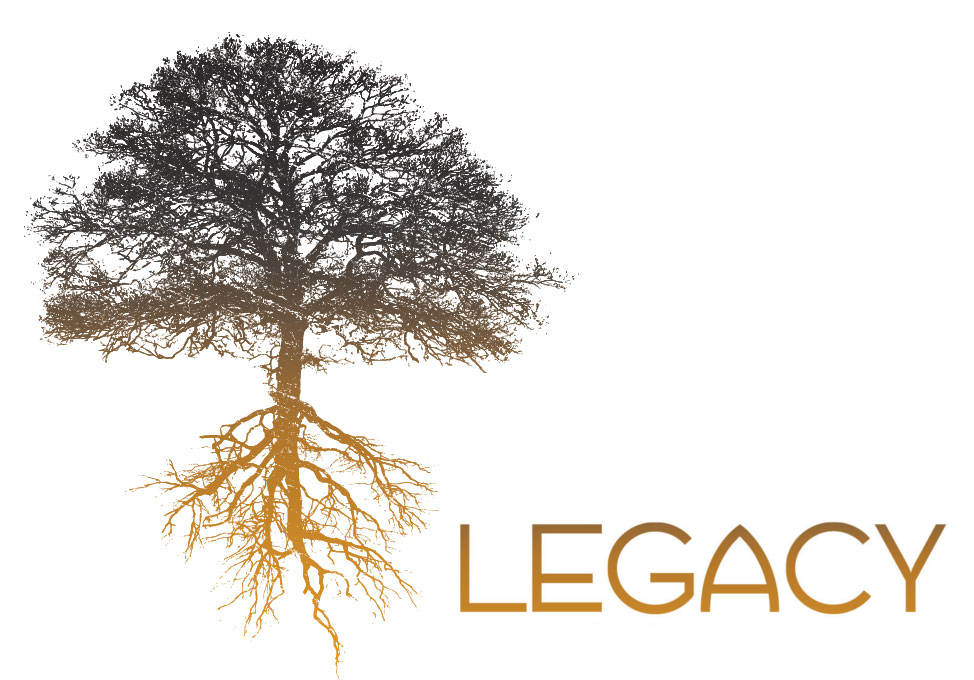 Love never fails. But where there are prophecies, they will cease; where there are tongues, they will be stilled; where there is knowledge, it will pass away. For we know in part and we prophesy in part, but when completeness comes, what is in part disappears.
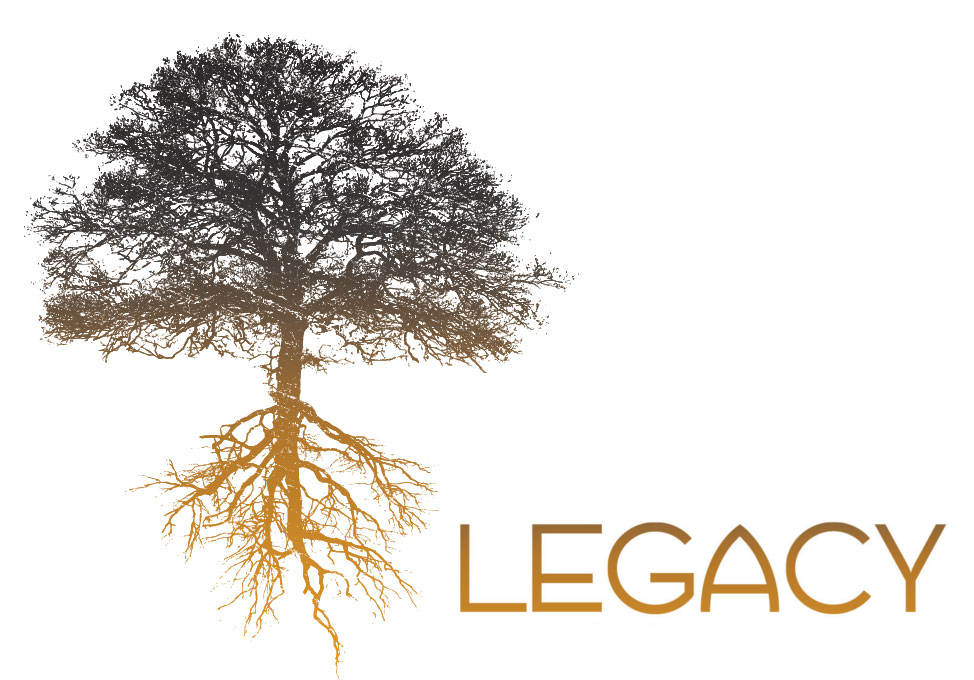 When I was a child, I talked like a child, I thought like a child, I reasoned like a child. When I became a man, I put the ways of childhood behind me. For now we see only a reflection as in a mirror; then we shall see face to face.
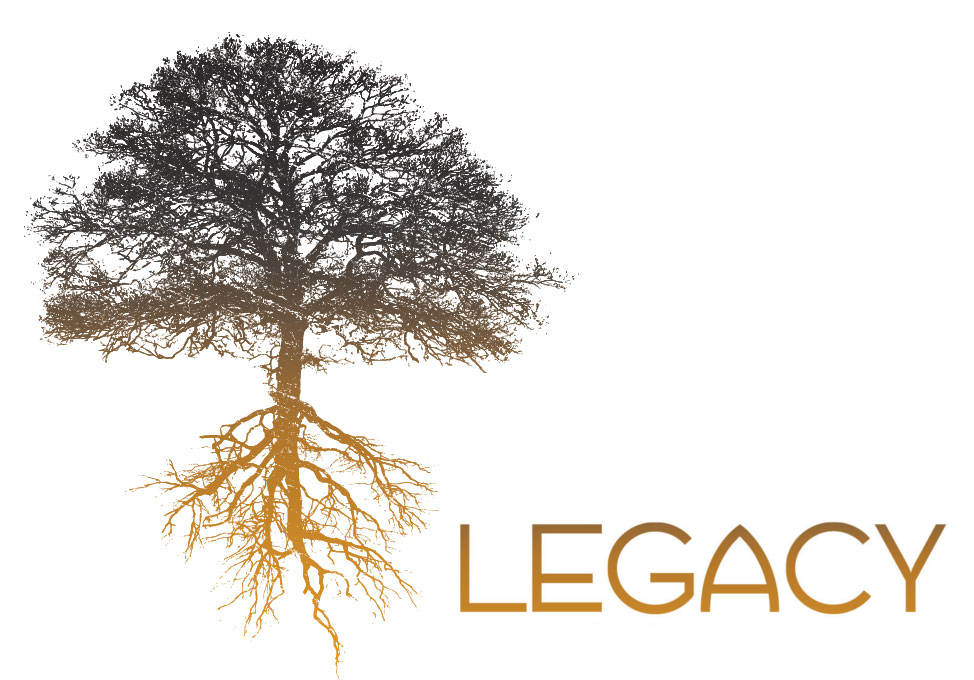 Now I know in part; then I shall know fully, even as I am fully known.
And now these three remain: faith, hope and love. But the greatest of these is love.
1 Corinthians 13 (NIV)
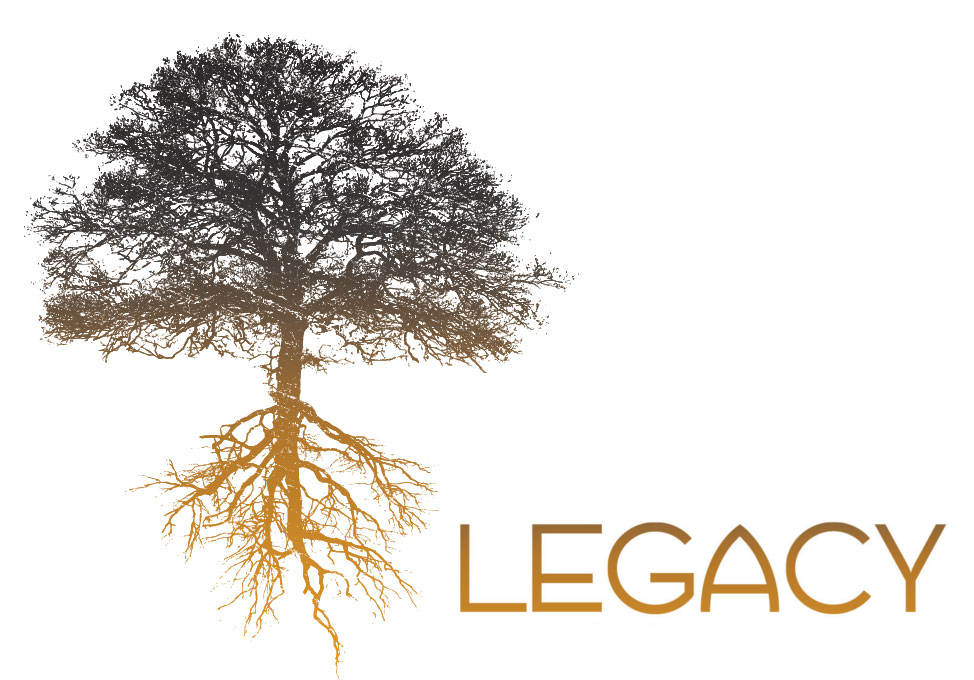 The best Legacy we can leave is not
for our children, but in our children.
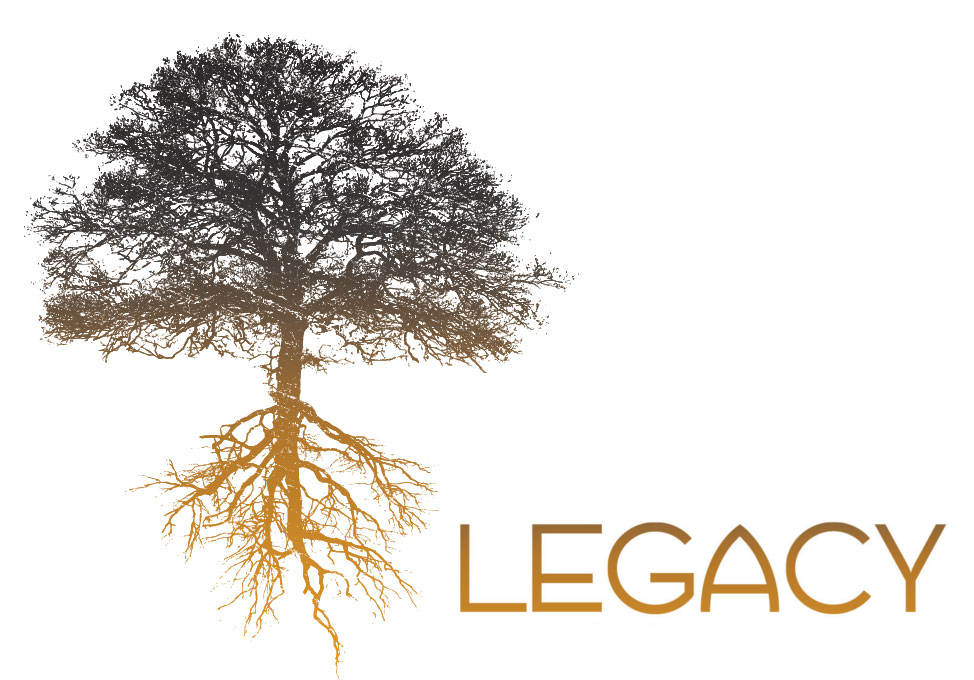 Everyone is known for something.
	What do you want to be know for?
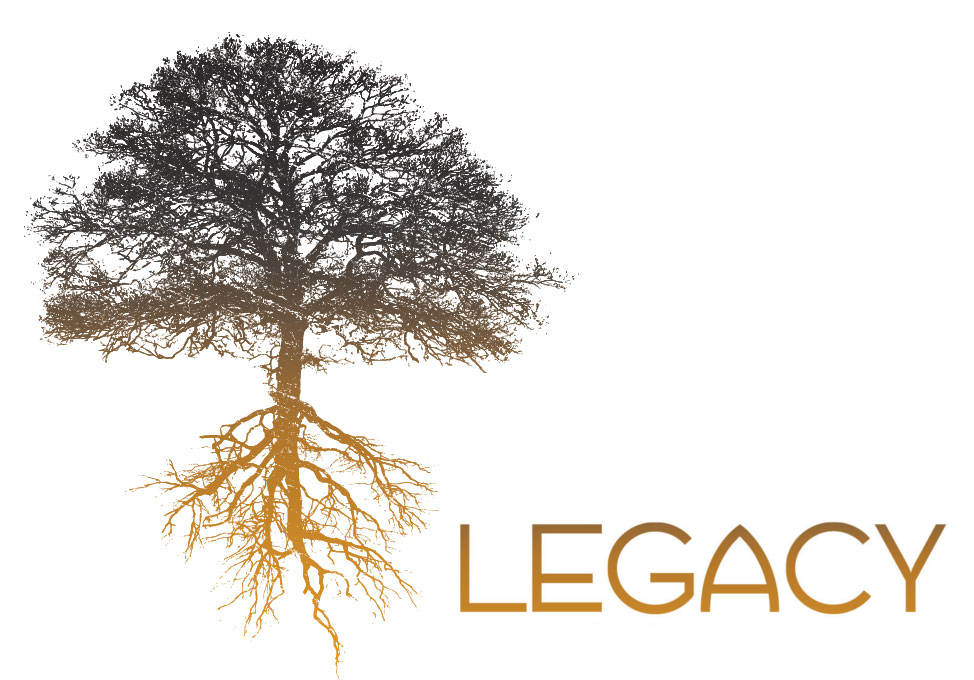 We live by FAITH (what is true)
“The righteous will live by faith.” Romans 1:17
“I can do all things through Christ who strengthens me.”
Phil 4:13
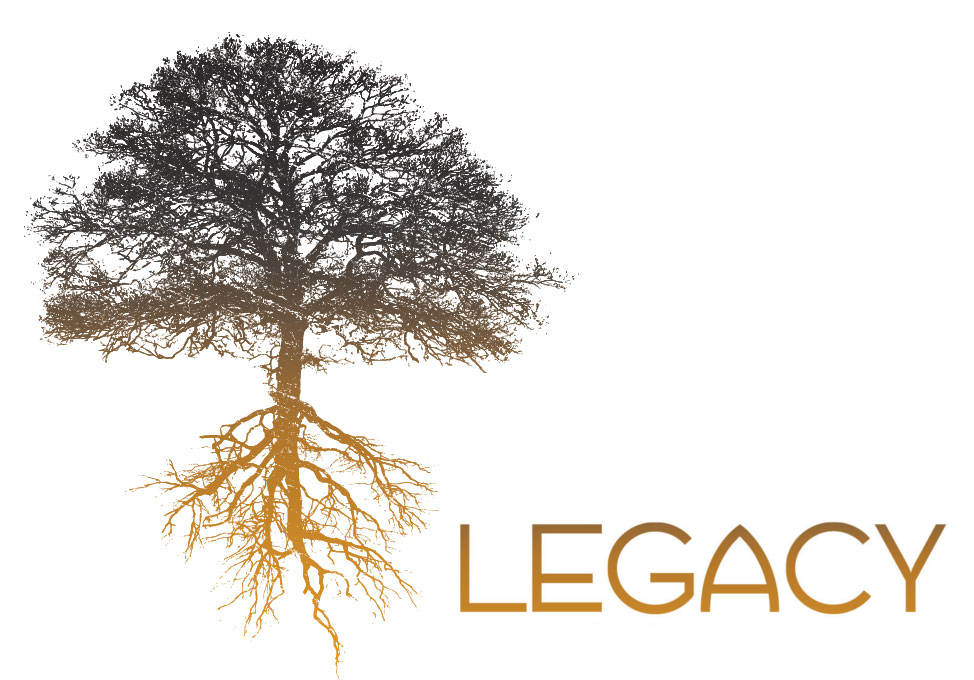 We are inspired by HOPE (what is valued)
It is because of my hope in what God has promised our ancestors that I am on trial today.
Acts 26:6
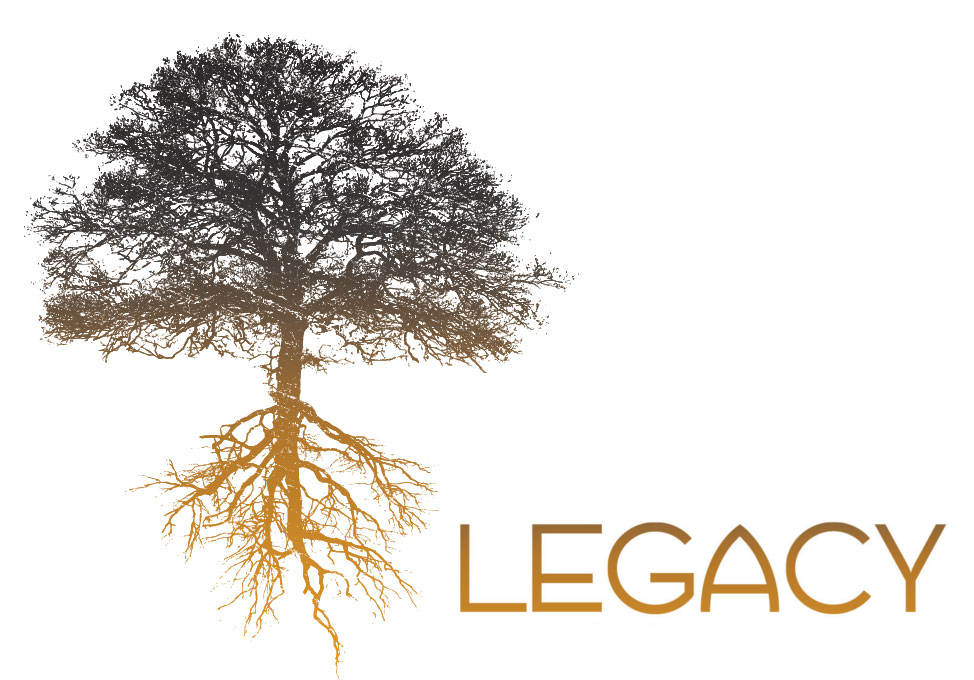 We come alive in LOVE (what is why)
“The two most important days in your life are the day you are born and the day you find out why.” Mark Twain
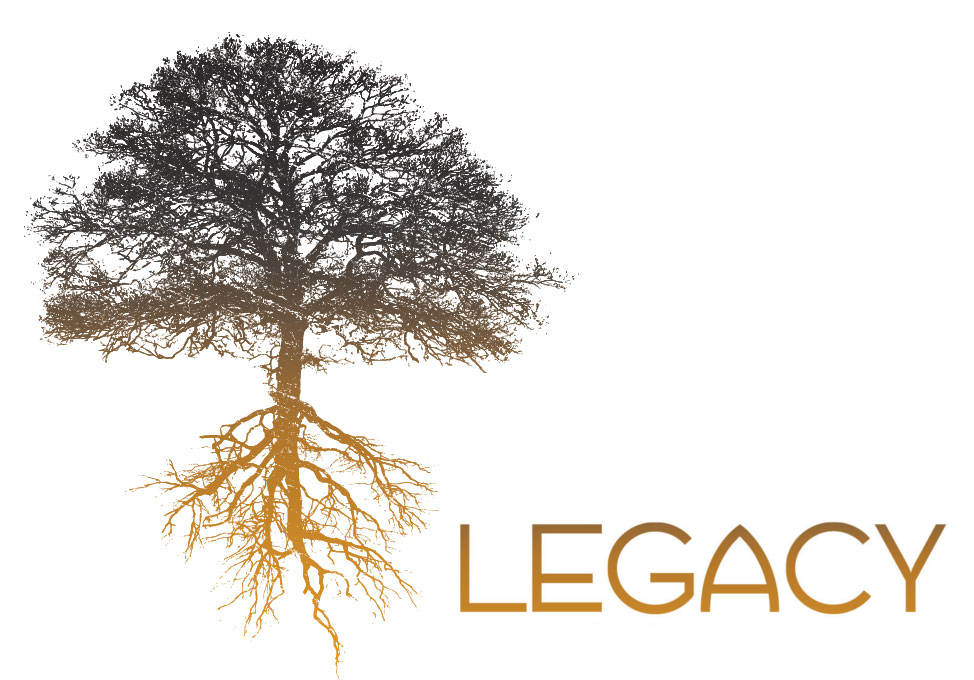 We come alive in LOVE (what is why)
“The only thing that counts is faith expressed in love.” Gal 5:6
“God is love. Whoever lives in love lives in God, and God in them.” 1 Jn 4:16
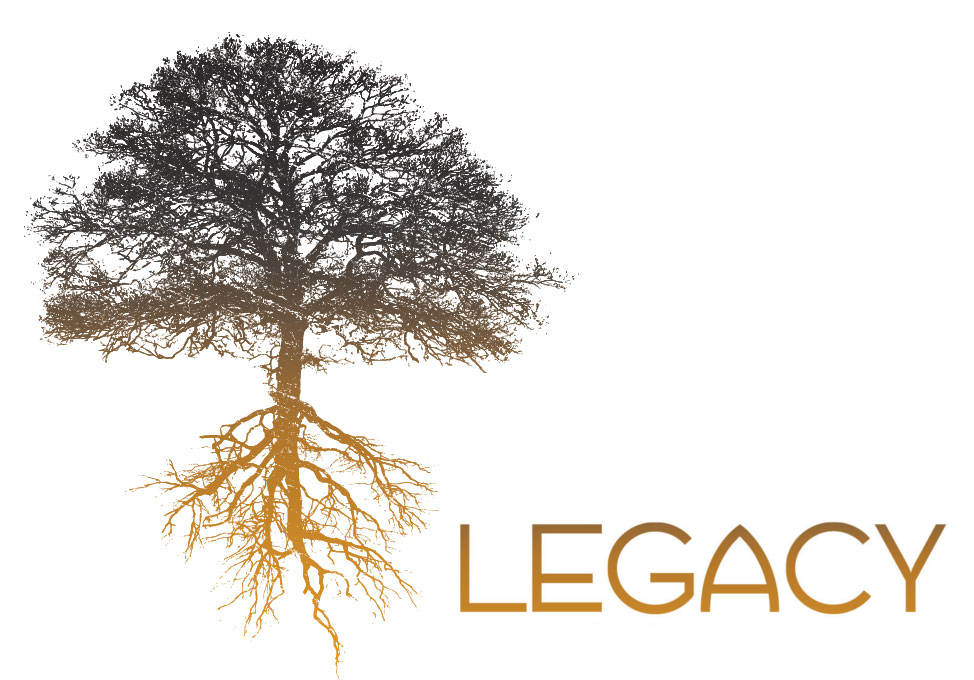 Love is…				Love is not…
Patient	Superior	
	Kind	Competitive
	Trusts	Rude
	Supportive	Self-Seeking
	Generous	Critical
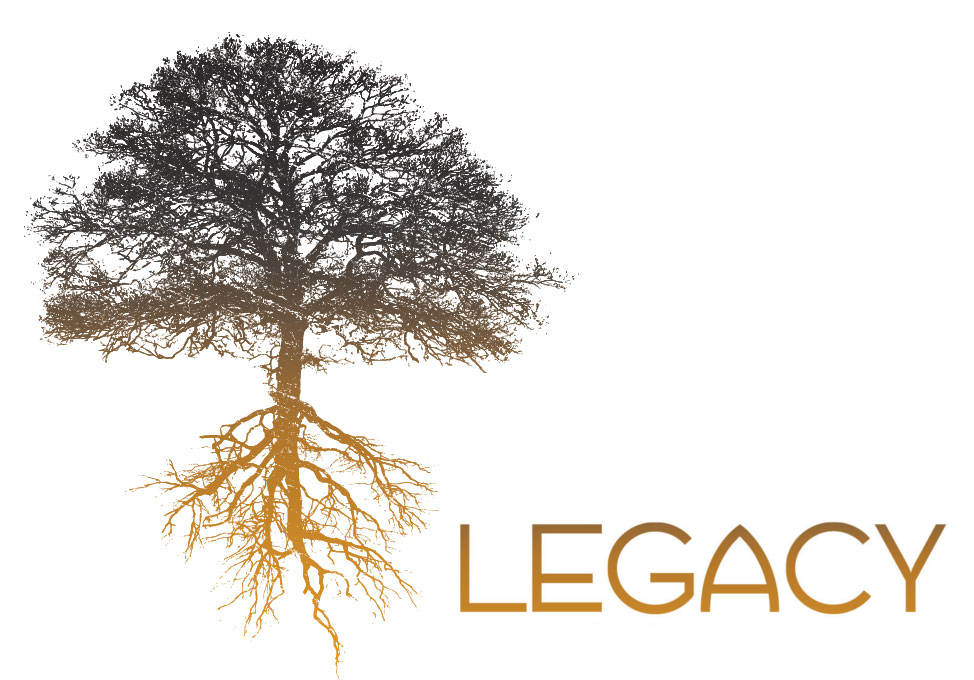 “Live each day of your Life in Love”
What you do, where you are, who you’re with and where you’re going.
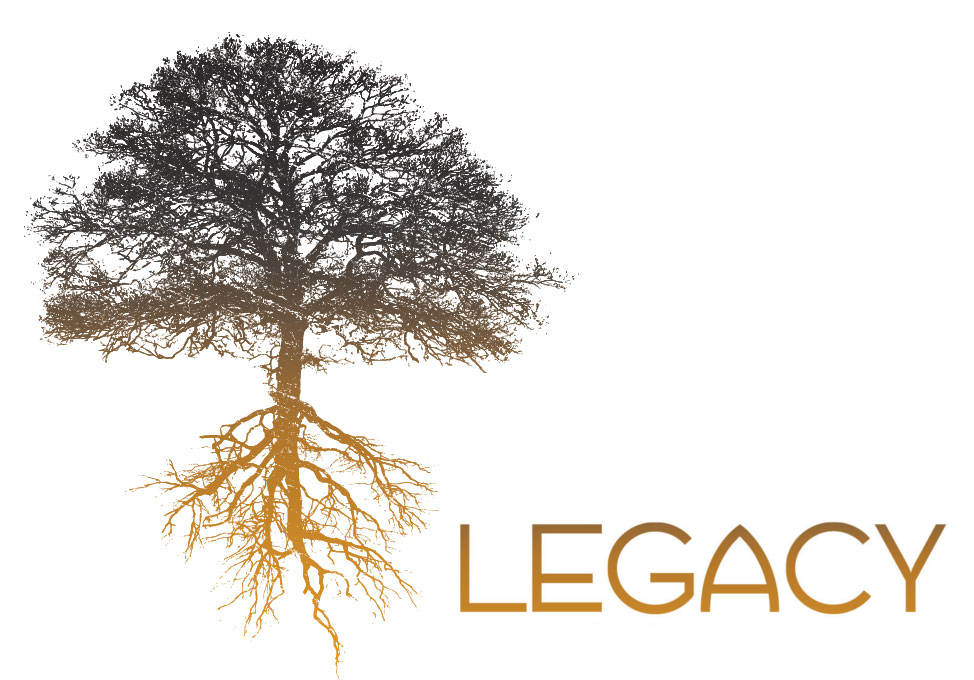 The Most Crippling Word
SOMEDAY
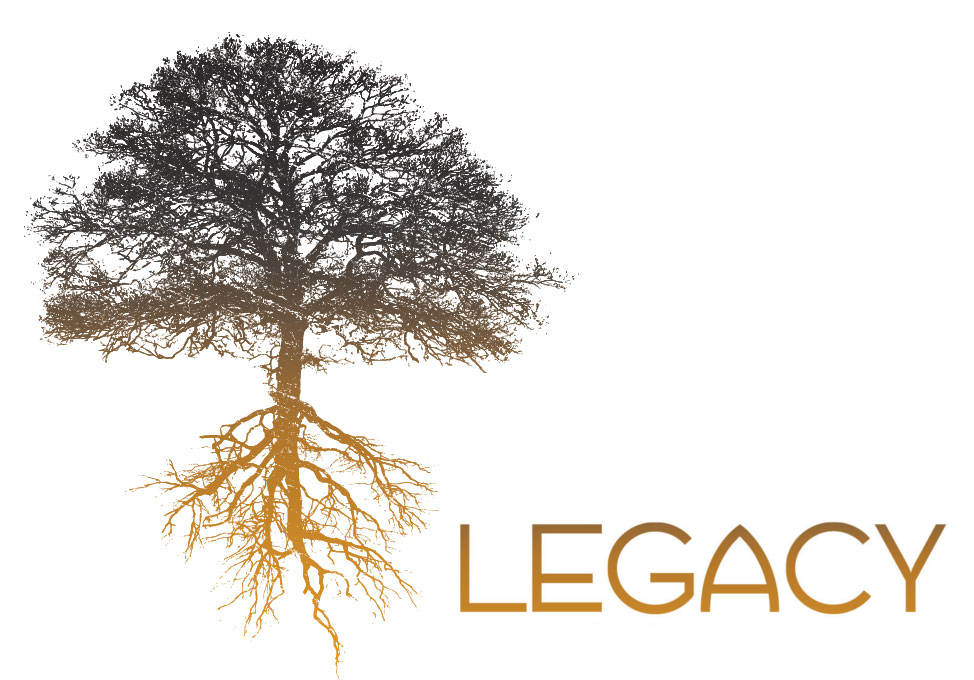 3 Most Powerful Words
START RIGHT NOW
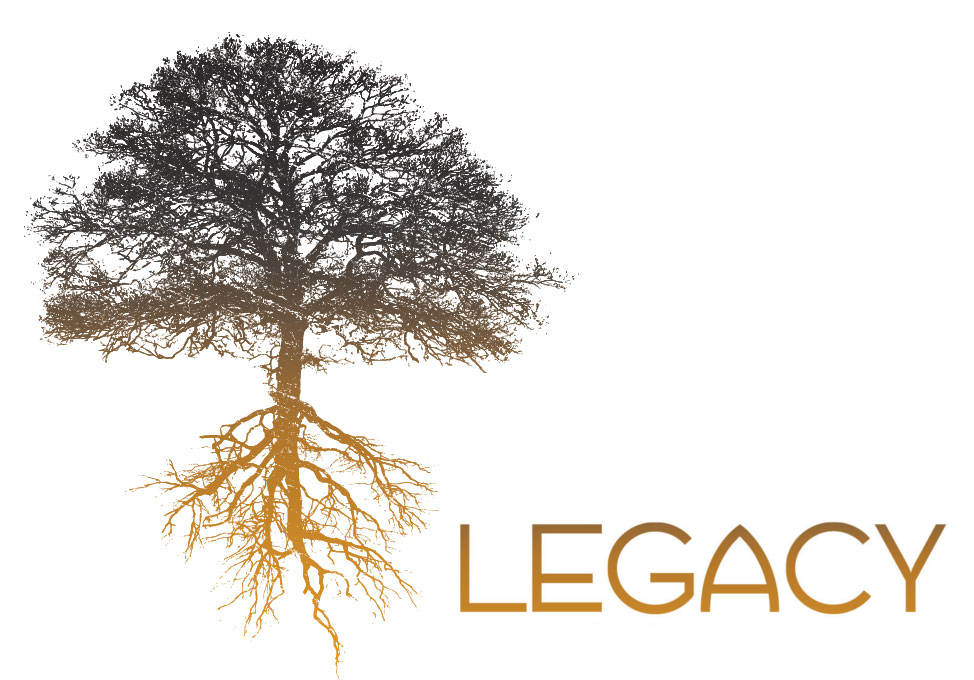